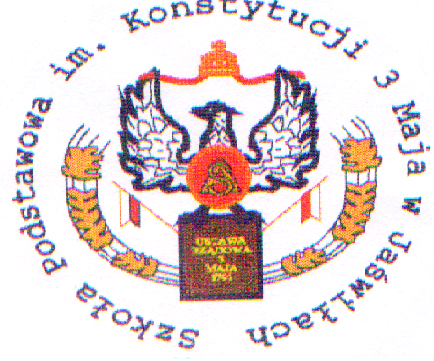 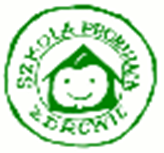 Szkoła Podstawowaim. Konstytucji 3 Majaw Jaświłach
Szkołą Promującą Zdrowie
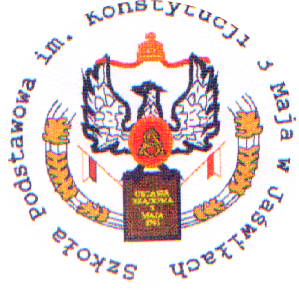 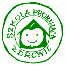 Nasza Szkoła w Projekcie
Do uczestnictwa  zgłosiliśmy się w październiku 2006r.
 W maju 2007r. otrzymaliśmy potwierdzenie
   przynależności do Podlaskiej Sieci Szkół 
   Promujących Zdrowie.
 W czerwcu 2011r. otrzymaliśmy Certyfikat
   Podlaskiej Szkoły Promującej Zdrowie.
 Od września 2011r. Jako jedna z 10 szkół 
   w Polsce i trzech szkół w województwie
   podlaskim uczestniczyliśmy w projekcie
   pilotażowym „HEPS- ruch i zdrowe żywienie w szkole”.
 Od października 2014r. rozpoczęliśmy przygotowania 
   do uzyskania Krajowego Certyfikatu Szkoły Promującej 
   Zdrowie
W grudniu 2015r. odebraliśmy Krajowy Certyfikat Szkoły Promującej Zdrowie 
Jesteśmy jedną z trzech szkół w województwie podlaskim posiadają Krajowy Certyfikat SzPZ
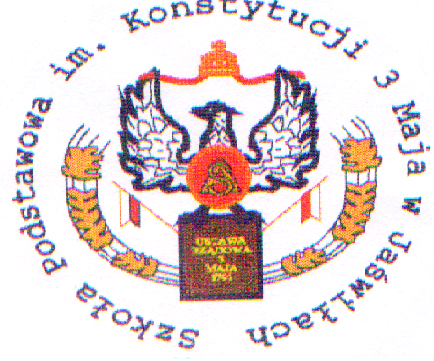 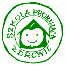 Definicja
 Szkoły Promującej Zdrowie
Szkoła promująca zdrowie to szkoła, 
która we współpracy 
z rodzicami uczniów i społecznością lokalną:

systematycznie i planowo tworzy środowisko społeczne i fizyczne sprzyjające zdrowiu i dobremu samopoczuciu społeczności szkolnej,
wspiera rozwój kompetencji uczniów i pracowników w zakresie dbałości o zdrowie przez całe życie.
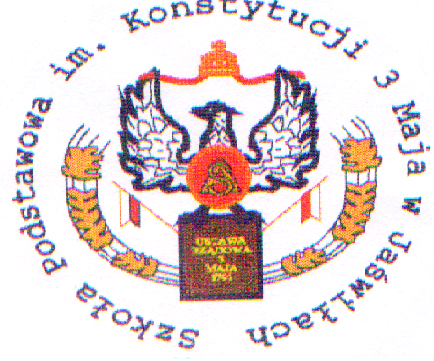 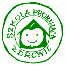 Jak pracujemy
Diagnoza stanu wyjściowego
 (zebranie danych dotyczących aktualnych problemów )
Wybór problemu priorytetowego
Określenie celu
Wybór działań do „likwidacji” problemu priorytetowego
Ewaluacja końcowa– sprawdzenie czy osiągnięto cel.
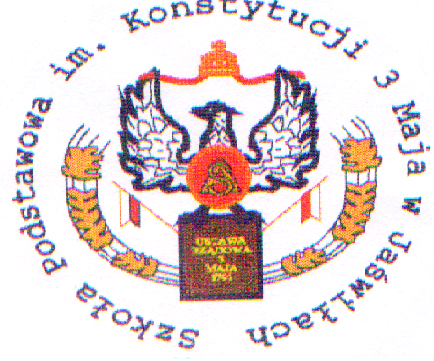 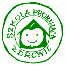 Diagnoza stanu wyjściowego
Przeprowadziliśmy badanie 
(kwiecień 2018) pomiaru wzrostu masy ciała u wszystkich uczniów szkoły podstawowej 
oraz obliczono wskaźnik BMI dla każdego ucznia
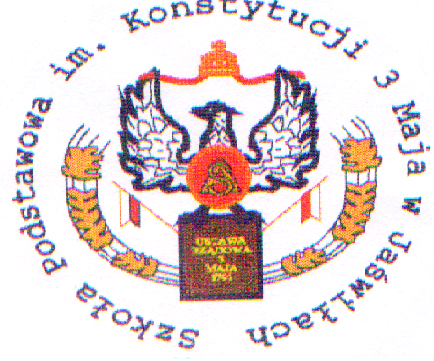 Problem  priorytetowyna rok szkolny 2018/2019
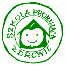 ZMNIEJSZENIE 
NADWAGI I OTYŁOŚCI  WŚRÓD UCZNIÓW
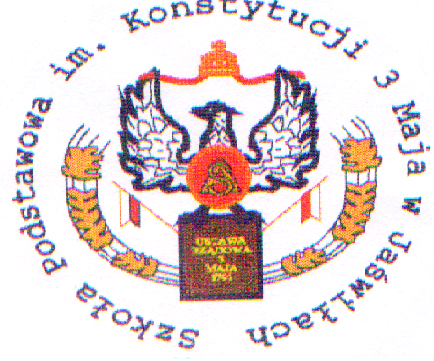 Zaplanowane działania
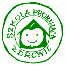 Codziennie po pierwszej godzinie lekcyjnej uczniowie mają możliwość wraz z nauczycielem uczącym spożywać zdrowe II śniadania w klasach
Zorganizowanie dla uczniów: szkoleń, warsztatów. pogadanek na temat potrzeby spożywania zdrowych II śniadań
Odtwarzanie filmików edukacyjnych o zdrowym żywieniu i aktywności fizycznej na lekcji wychowawczej
Będą prowadzone dodatkowe sportowe zajęcia
Aktywne, sportowe spędzanie czasu na świetlicy szkolnej
Prowadzenie podczas lekcji  ćwiczeń śródlekcyjnych przez uczniów i nauczycieli
Zajęcia warsztatowe dla uczniów na lekcji przyrody „badamy zawartość cukru w napojach” klasy IVZajęcia warsztatowe „Czytamy etykiety konsumenckie” klasy IV
Warsztaty dla rodziców – „zdrowe żywienie zdrowe dziecko” 
Uprawa szkolnego ogródka w ramach lekcji przyrody klasach IV i VI
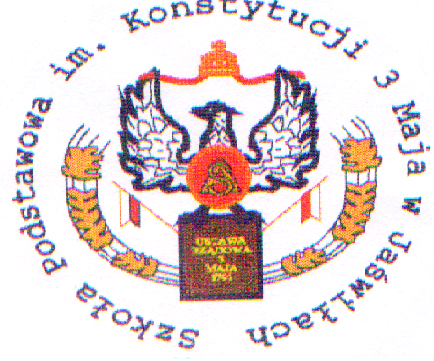 Realizacja programów zdrowotnych
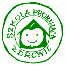 „Co warto jeść” 5latki
„Owoce i warzywa w szkole” klasy  I – V
„Szklanka mleka” klasy  I - V 
„Winiary” w klasach VII na lekcji biologii i WDŻ
„Jak promujemy zdrowie w naszej szkole” cała szkoła 
„Bądź Fit” na platformie  e - Tweeningu klasa VIIIb
„Trzymaj Formę” klasy V - VIII
„Bieg po zdrowie” klasy IV
„Od uprawy do potrawy” klasy IV
„Dziel się uśmiechem” klasy I - VI
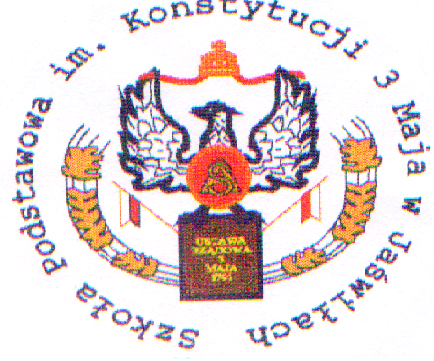 Rola rodziców – wyzwania stojące przed rodzicami dziecka z nadwagą i otyłością
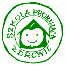 Nie zauważamy, że żyjemy w zawrotnym tempie, źle się odżywiamy lub nie zażywamy ruchu
Nasze złe nawyki pogłębia reklama często skierowana do dzieci
Jemy w pośpiechu
Brakuje czasu na rodzinny wypoczynek, wspólne spędzanie czasu wolnego i odpowiednią ilość aktywności fizycznej
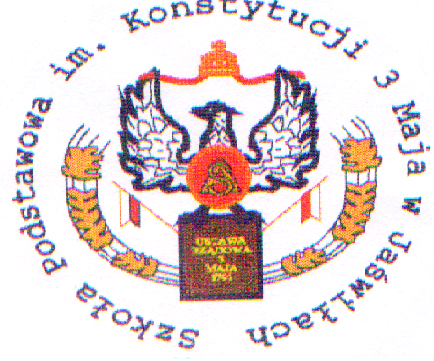 Rola rodziców – nadwaga dziecka problemem rodziny
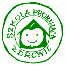 Rola rodziców i rodziny jest nieoceniona
Najskuteczniejszym działaniem jest zmiana nawyków żywieniowych i zwiększenie codziennej aktywności fizycznej
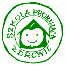 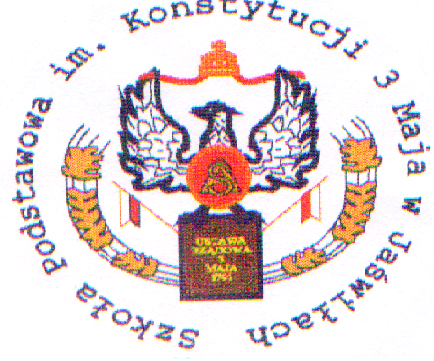 Rola rodziców – kształtowanie środowiska otaczającego dziecko
Zmian można dokonywać powoli, stopniowo
Zacznij od najprostszych kroków: pozbądź się z domu kalorycznego jedzenia, przestań kupować chrupki, chipsy, słodycze, słone przekąski, słodkie napoje, nie robić zapasów tzw. śmieciowego jedzenia
W zamian zadbaj o to by w domu było dużo świeżych owoców i warzyw w widocznym miejscu na wyciągnięcie ręki
Słodkie napoje zastąp wodą
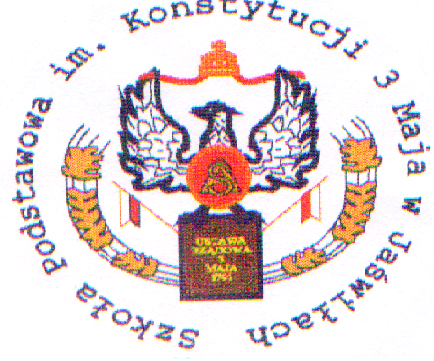 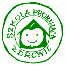 Taktyki, których należy unikać
Unikaj stosowania restrykcyjnych diet
Nie zakazuj jedzenia słodyczy – zadbaj o świadomy wybór
Nie traktuj jedzenia jako nagrody czy pocieszenia
Nie koncentruj się na wadze czy odchudzaniu – zdrowe odżywianie i aktywność fizyczna przyniesie efekty
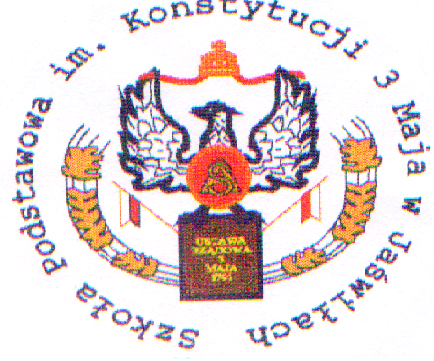 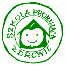 Musimy położyć nacisk na to, aby dbałość o zdrowie i ciało – zarówno nasze, jak i dziecka – płynęła z troski i akceptacji, a nie z nienawiści i pogardy dla samego siebie.
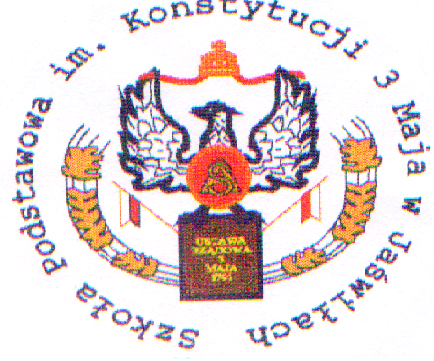 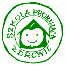 Dziękuję za uwagę 




Prezentację przygotowała Joanna Szewczul – koordynator ds. promocji zdrowia